INVESTIGATION  OF  THE  SUITABILITYOF  AVOCADO LEAF, RED KOLANUTLEAF AND  WATER  HYACINTH  LEAFIN  THE  FABRICATION   OF DYE  SENSITIZED  SOLAR CELLSBYOKAFOR  PAUL,  ADENIKE  BOYO,OLADEPO   AYINDE  AND  AKINGBADE  FATAI
INTRODUCTION
With  the continued  use  of  fossil  fuels, global  warming  has become  a major  concern
in  today’s  society.  There is  therefore  need
for  alternative  energy  sources. A  promising
new  alternative  for  solar  energy  is  the  dye
sensitized  solar  cell.
INTRODUCTION  CONTD
DSSc   produce  a  current  using  natural  plant  dye pigment  and there is  therefore no  toxic  waste  material.  Dye  sensitized  solar
  cells  (DSSc)  have  potential to develop low cost  alternative  energy  to traditional  photovoltaic    device  [1,2]  .
INTRODUCTION  CONTD.
The  electrolyte  used in  these  cells  are  usually  composed  of an  I¯/I¯₃  redox  couple  in  organic  sovents
INTRODUCTION  CONTD.
The regenarable  redox  couple  are  usually  dissolved  in  organic  solvents  which  results
    in  high  conversion  efficiencies
INTRODUCTION  CONTD(HOW  DOES  A  DSSC WORK)
INTRODUCTION  CONTD(HOW  DOES  A  DSSC WORK?)
1 The dye  is  the  photoactive  material  of  DSSC,  and  can  produce  electricity once it  is
     sensitized  by  light.
2  The  dye  catches  photons  of  incoming light(sunlight  and  ambient  artificial  light)  and  uses  their  energy  to  excite  electrons
(HOW  DOES  A DSSC  WORK?)
behaving  like  chlorophyll in  photosynthesis.
3 The  dye  injects  this  excited  electrons into
The  titanium  dioxde ( a white pigment commonly  found  in  white  paint).
4  The  electron  is  conducted  away  by  nanocrystalline  titanium dioxde.
(HOW  DOES A DSSC  WORK?)
5  A  chemical  electrolyte  in  the  cell  then  closes  the  circuit  so   that  the  electrons  are
returned  back  to  the  dye.
6 It  is  the  movement  of  these  electrons  that  creates  energy  which  can  be  harvested 
into  a  rechargeable  battery,  super capacitor
SOURCE  OF  DATA
The  source  of  the  data  is  from  dye  sensitized  solar  cells fabricated in the  physics  laboratory,  department   of physics,
    lagos  state university,  and  from  spectrophotometer  readings,  taken in the
    laboratory
SPECTROPHOTOMETER MACHINE
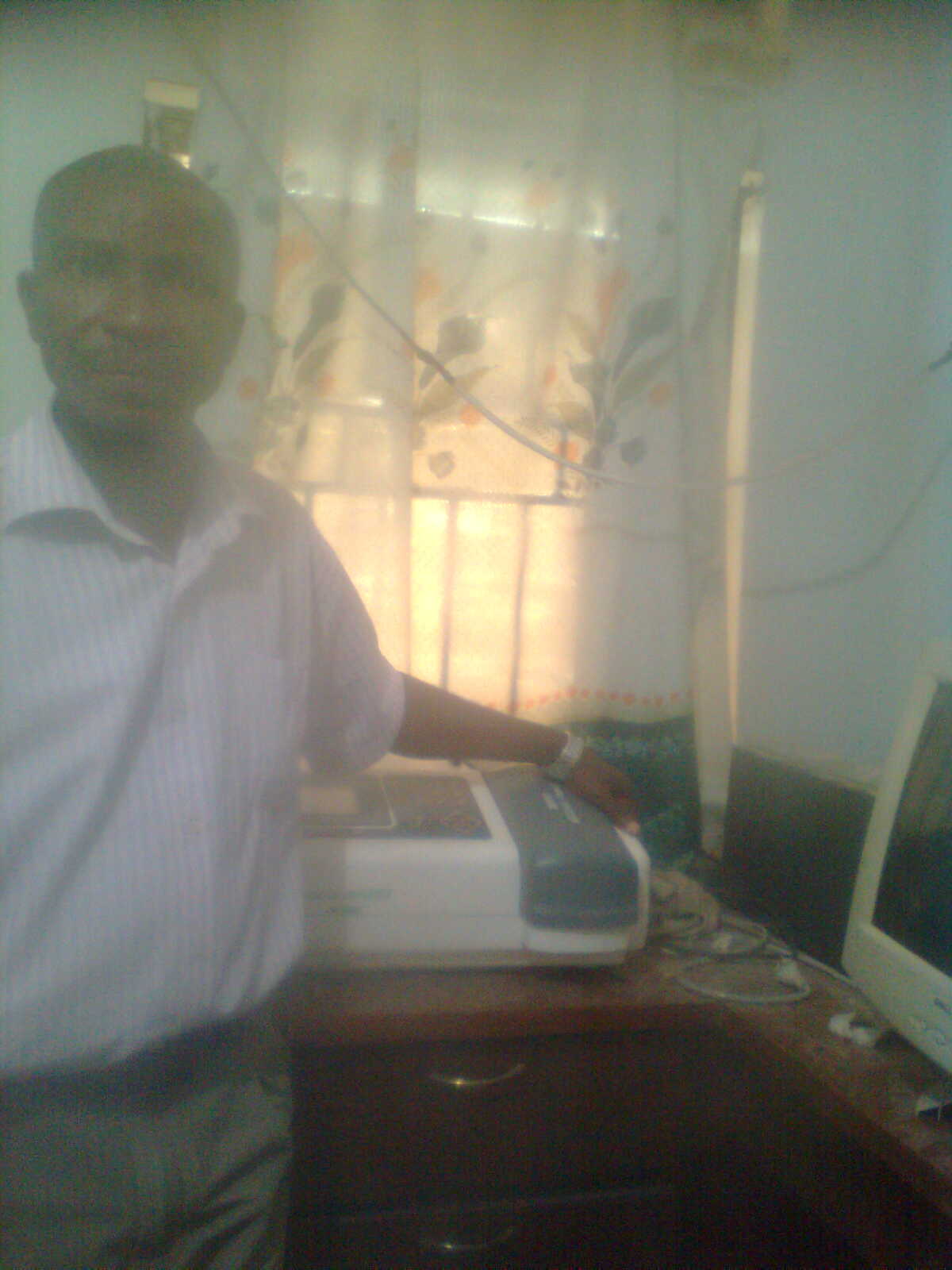 ASSEMBLING  THE  CELL
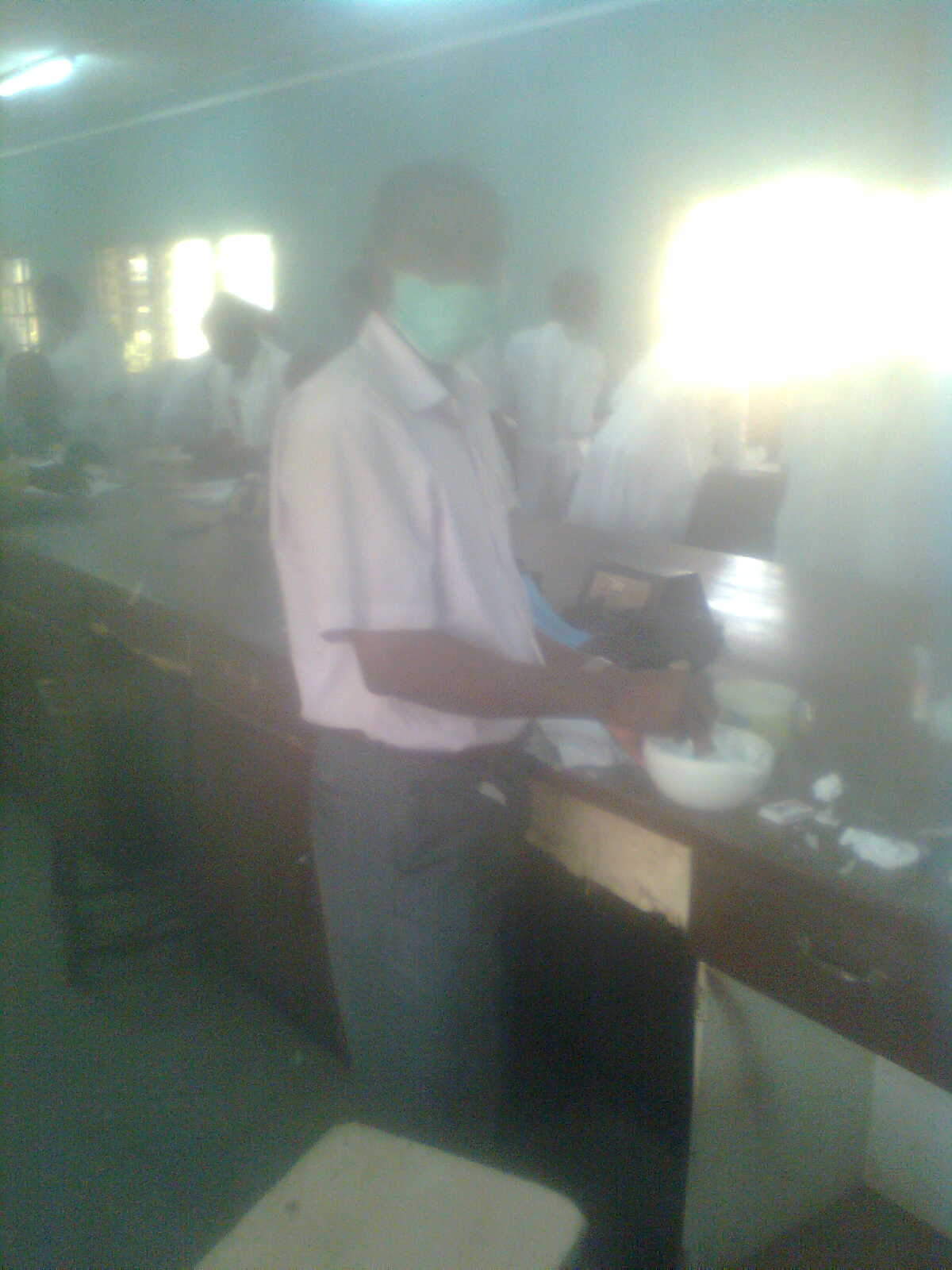 METHODOLOGY
Avocado  leaf, red  kolanut  leaf  and  water  hyacinth  leaves were  gathered  from  a  farm
  in  agbara  Ogun  state.  250g of  each  plant
  material   was then  soaked  in  500ml methanol for  24hrs.  The  cold  extraction  method  was  used.
AVOCADO  LEAF     (Plate  1)
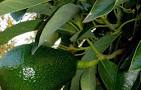 AVOCADO
AVOCADO  LEAF     (Plate  1)
METHODOLOGY   CONTD.
The  plant  extracts  were  then  filtered  and
stored  in  a  reagent  bottle. Spectrophotometer  readings  were  carried  out  for  each  dye.  The  cells  were  assembled  using  TiO₂  thin  films  on  FTO  coated  glass.
METHODOLOGY   CONTD
After  assembly,  readings  of  current  and  
voltage  were  taken while  the  cells  were
exposed  to  sunlight.
RESULTS
RESULTS
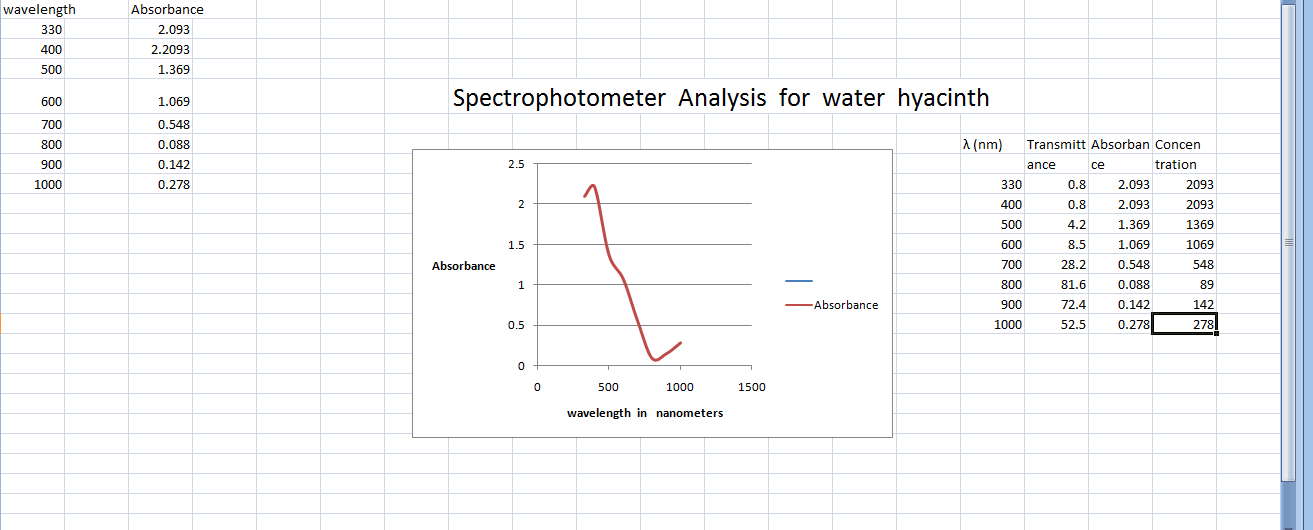 SPECTROPHOTOMETER  ANALYSIS FORKOLANUT  LEAF.
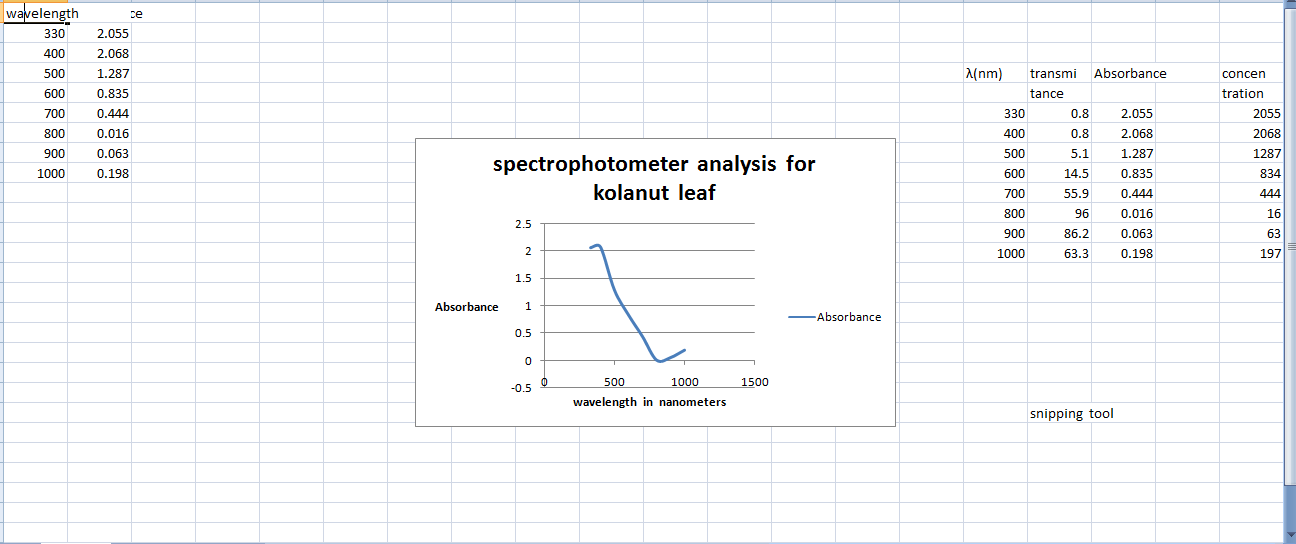 RESULTS     CONTD
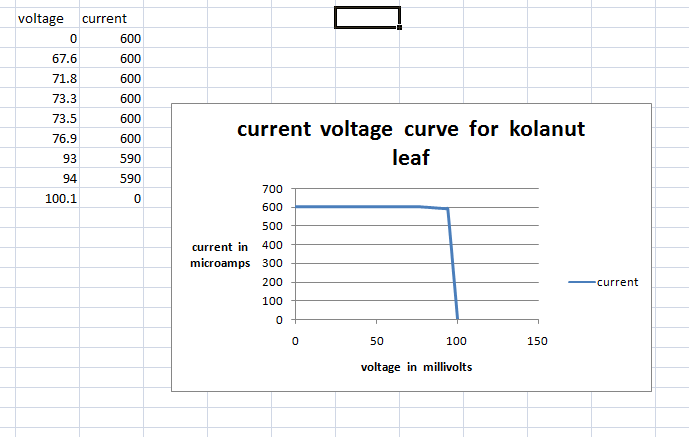 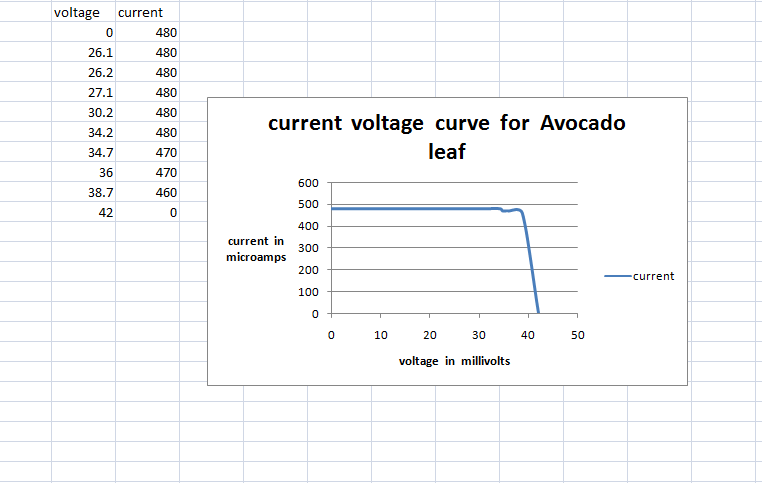 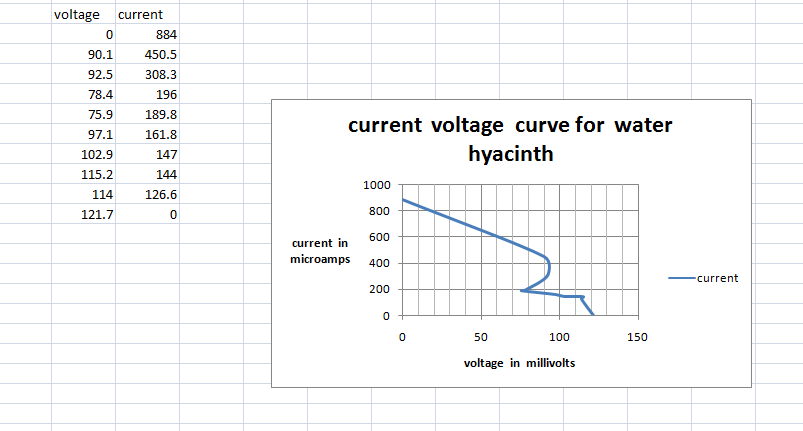 CALCULATIONS
Calculations
Efficiency  of  cell  with  kolanut  leaf  extract
The  efficiency  of  the  cell  is  given  by   Ƞ  = ( FF x  Isc x Voc) /Pin  where   FF  is  the  fill  factor.   Isc  is  the  short  circuit  current.   Voc  is  the  open  circuit  voltage.   Pin  is  the  incident  solar  radiation  in  watts  per  meter  squared.
But  FF  =   (Imax  x Vmax)/ (Isc  x  Voc),  where   Imax  is  maximum  cell  current,   Vmax  is  the  maximum  cell  voltage.  Imax is  the  maximum  current  obtained  at  the  knee  of  the  I-V   curve.  Vmax  is  the  maximum  voltage  obtained  at  the  knee  of  the  I-V  curve.
Imax  for  this  cell  is   580µA= 580 x  10⁻⁶A.  Vmax  =  80millivolts  =  80  x  10⁻³V. (Note  active  area  of  cell   =2cm  by2cm  =  4cm²  =  4 x  10⁻⁴m²
Isc  =  600µA  =  600  x  10⁻⁶A
Voc  =   100 millivolts  = 100  x  10⁻³ volts,   then   FF  =   (580  x   10⁻⁶  x  80  x  10⁻³)/(600 x 10⁻⁶ x  100 x 10⁻³)  =  0.7733.   Cell  efficiency  =
Maximum  power  output  per  unit   area 
Maximum  input  power  per  unit  area.                  Maximum  power  output =  Imax  x  Vmax = 
580 x  10⁻⁶ x  80  x10⁻³   =  4.64  x 10⁻⁵watts.  Maximum  power output per  unit  area  =  (4.64  x  10⁻⁵)/(4  x  10⁻⁴)watts  per  metre  squared.    =  11.6  x  10⁻²W/m².  Solar  intensity  at  time  of  experiment  =  57.5W/m².  So  efficiency  of  cell  =  (11.6  x  10⁻²/57.5)  x  100  =  0.2%
CALCULATIONS
Efficiency  of  cell  with  water  hyacinth  extract
For  this  cell,   Imax  =  400µA.   Vmax  =  90 millivolts,   Isc  =  900µA.  Voc  =  120millivolts
(See current - voltage  graph).  Then   FF  =  (400  x  10⁻⁶ x 90  10⁻³)/(900  x 10⁻⁶ x120  x10⁻³)
=0.33.  Cell   efficiency   = ( maximum  power  output  per  unit  area)/(input  power  per  unit  area).  Maximum  power  output  per  unit  area  =   (36  x  10⁻⁶)/(4x  10⁻⁴)   watts per  meter squared. = 9x 10⁻²W/m²  (Note  active  area  of  cell  =2cmx2cm =  4cm²  = 4  x  10⁻⁴m²).
Efficiency  =  (9  x  10⁻²)/(57.5) x  100  =  0.156%.
CALCULATIONS  CONTD
Efficiency  of  cell  with  Avocado  leaf  extract
For  this  cell,
Imax  =  470µA,   Vmax  =  38millivolts,   Isc  =  480µA,   Voc  = 43millivolts,  then  FF =
(470x 10⁻⁶  x38 x10⁻³)/(480  x 10⁻⁶x43 x10⁻³)  =0.865.
Efficiency    =  (maximum power  output  per  unit  area)/(input  power  per  unit  area).
Maximum  power  output  =  Vmax  x  Imax  =  38 x  10⁻³ x  470  x  10⁻⁶  =1.786 x 10⁻⁵W.
Maximum power  output  per  unit  area  =  (1.786  x  10⁻⁵)/(4x  10⁻⁴)  =  0.044W/m²,  then  efficiency  =    (0.044)/(57.5) x 100  = 0.07%.
Location  of  experiment,  ie  where  readings  were  taken  was  Lagos  State  University,  Ojo,  Lagos  on  the  27th  of  july  2016  at  5:15 p.m.
CONCLUSION
Kolanut leaf has the  highest  efficiency  of  0.2%.  This is  followed  by  water  hyacinth with efficiency of  0.156%.
Avocado  leaf  has efficiency  of 0.07%.
Generally, the  efficiency  of  these cells  can be
enhanced by using  polymeric  gel  electrolytes.
CONCLUSION   CONTD.
e.g. polyvinyl  acetate  and  some  organic acids,  like benzoic  acid, cholic  acid.
This promotes long term stability  of  the cells
and makes the dye  sensitized solar cell a reliable alternative  source of  energy to fossil
fuels.
Thank  you
Thanks  for listening
REFERENCES
References
[1]  M.K. Nezeerudin  P. Pechy,  T. Renound   Engineering  of  efficient  panchromatic  sensitizers  for  new  crystalline   TiO₂  based  solar  cells.  Am  Chem  Soc  123(2001)   1613-1624
[2]  M. K.  Nezeerudin,  A.  Kay  I.  Rodico,  M  Gratzel.  Conversion  of  light  to  electricity  by  cis   -X₂  bis  (2,2  bypyridil-4,4  dicarboxylate  ruthenium  (11).  Charge  transfer  sensitizers.  Am  Chem  Soc  115  (1993)63826390
[3]  A.F.  Noguira,  J R Durrant  M - A. D  Paoli,  Dye  sensitized  nanocrystalline  solar  cells  employing  a  polymer  electrolyte  Adv.  Mater  13(2004) 1455-1468
[4]  A.F.  Noguira,  C. longo.  M.A  Paoli,  Polymers  in  dye  sensitized  solar  cells  overview  and  perspectives,  Coord  chem..  Rev  248(2004)  145555-1468
[5] K.  Murakoshi  R.  Kogure,  Y  Wada.  S Yanagida,  Fabrication  of   solid  state  dye  Sensitized  TiO₂  solar  cells  combined  with  polypyrrole,  sol  Energy  Mater  solar  cells    55  (1998) 13-125
REFERENCES  CONTD
[6]K.  Tennakone,  G.R.R.A.  Kumara.  A  solid  state  photovoltaic  cells  sensitized  with  a  ruthenium  bypyridil  complex.  J   phys  D. APPS  phys  31(1998)  1492 -1496
[7] E  Chatzraslogue.  T  Sergio  populous.  A.G.  Kentos.  The  influence  of   metal  carbon  and  the  filter  on  the  performance  of  dye  Sensitized  solar  cells  using  polymer  gel  redox  electrolytes.  J  Photochem.  Photobiol  A  chem.  192(2007)49-55
[8] L.  Tennakone  G.K.R.  Senadecca.  A  quassi  solid  state  dye  sensitized  solar  cells  based  on  a  sol  gel  nanocomposite  electrolyte  containing  ionic  liquid  chem mater  15(2003)1825-1829
[9] L.  Wang,S.B.  Fang. A 7.72%  efficient  dye  sensitized  solar  cell  based  on  nvel-  heckale-like  polymer  gel  electrolyte  containing  latent  chemically  cross  linked  gel  electrolyte  percussors.  Chem.  Commum. (2005)  5687-5689
[10]  M. L.,  S  feng  X.  Xian  x  L,  X  Zhon  Y.  Lin.  The  use  of  poly(vinylpyridine)  co anglonitrile  in  polymer  electrolysis  for  quassi  solid  dye  sensitized   solar  cells  based  on  composite  polymer  electrolytes  containing  fumed  silica  nanoparticles.  Chem  commum  14(2004) 1662-1663
REFRENCES  CONTD.
[11] H  Kim  Ms  Kang  Y J  Kim.  Dye  sensitized  nanocrystalline  solar  cells  based  on  composite  polymer  electrolyte  containing  fumed  silica  nanoparticles.  Chem  commum  14(2004) 1662-1663
[12]  U  Bach,  D  Lupo  P  conte.  Solid  state  dye  sensitized  mesoporous  TiO₂  solar  cells  with  high  photon  to  electron  conversion  efficiencies.  Nature  395(1998)  583-585
[13]  D  Gebeyehu  C.J.  Brabee  N.S.  Sacrifti.  Solid  state  organic/inorganic  hybrid  solar  cells  based  on  conjugate  polymers  and  dye  sensitized  TiO₂  electrodes.  Thin  solid  films  403(2002) 271-274
[14]  H.X.  Wang  H.U.     B.F.  Xue  Z.X.   Wang,  Q.B.   Meng.  Solid  state  composite  electrolyte  L.I./3  pydroxypropinitrile/SiO₂  for  Dye  Sensitized  solar  cells .    J.  Am.  Chem  Soc   127(2005)  6394-6401
[15]   M.  Matsumoto.  H.  Miyazaki.  A  dye  sensitized  photoelectrochemical  cell  constructed  with  polymer  solid  electrolyte  solid  state  ions  89(1996)263-267
REFERENCES  CONTD
[16]  I.  B.  Oregan  and  M Gratzel,  Nature,  353(1991)  737
[17]  D.  Wei  and  G.  Amaratuga.  Int.  J.  Electrochem  Sci,  2(2007)897
[18]  M.H.  Lai  M.W.  Lee.  G.J.  Wang  and  M.F.  Tai,  Int  J.  Electrochemical  science  6(2001)2122
[19]  A  Yella,  H.w.  Lee  H.N.  Tsao   C.Y.  Yeh  S.M.  . Zakeeeruddan  and  M.  Gratzel, science 334(2004)127
[20]   E.  Figgermeir  and  A  Hagfeldth  Int  J  photoenergy  6(2004)127
[21]  M. I.   Asghar  K  Miettunen  J.  Halma. P.  Vahermaa.  M  Toila.  K.  Aitola  and  P  Lund.  Energy  Environmental  sci  3(2010)418
[22]  M.  Gratzel  Cr Chim,  9(2006)518
[23]  M.  Toivola.  J.  Halme  P  Lund  Int  J  of  photoenergy,  DOI,  10,   1155/2009/786429
[24]  A  Hinsch  J.M.  Kroom  R  Keru  I  Ulendorf,  J  Ferber,  Prog  in  photovoltaics  9(2001)425
[25]S.Y.  Dai.  J.  Wang  Y.F.  Sui,  S.H.  Chen  S.F.  Xiao  Y  Huan  Inorg  F.T.  Kong  and  K  J  Wang  Inorganic  Chim.  Acta  36(2008)786